SGG Module 3 – Essential Standard
These modules are offered to help deepen understanding of the Critical Attributes listed in the revised Student Growth Goal rubrics. The purpose is to open understanding and discussion, not calibration. The learning in these slides offers an opportunity for groups to make collective meaning around the Critical Attributes to use the revised rubrics and engage in an evaluation process in a way that promotes learning, growth and reflection for students and educators.
1
[Speaker Notes: Facilitator notes
The purpose of this module is to help unpack the Critical Attribute of “Essential Standard” as it is used in the revised Student Growth Goal rubrics. It is recommended that facilitators follow the activities and keep the content of the module as close to the original as possible. It is encouraged that the facilitator add and personalize slides to make connections and forge alignment with other initiative and work with which the participants in the professional learning may be familiar.

Times provided are an estimate and can be adjusted at the facilitator’s discretion. The structure of the activity may also be adjusted for context and audience.
Information in italics are suggested language/directions for the facilitator to use with participants when leading the learning. Other notes to the facilitator are in bold or plain type.]
SGG Concept Map
Overview: Module 1
What does this mean for evaluators:   Module 2A
What does this mean for teachers: Module 2B
Essential Standard: Module 3
Cognitive Engagement: Module 4
Emotional Engagement: Module 5
Formative & Summative Assessment: Module 6
Student Engagement in Assessment: Module 7
Feedback from Students: Module 8
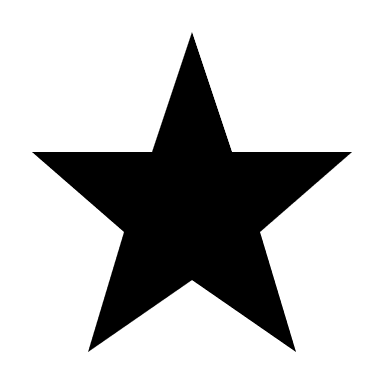 [Speaker Notes: Facilitator notes
This slide shows the modules available to support implementation of the revised Student Growth Goals. This slide may be included or omitted at the facilitator’s discretion.
These modules are offered to help deepen understanding of the Critical Attributes listed in the revised Student Growth Goal rubrics. The purpose is to open up understanding and discussion, not calibration. The learning in these slides offers an opportunity for groups to make collective meaning around the Critical Attributes in order to use the revised rubrics and engage in an evaluation process in a way that promotes learning, growth and reflection for students and educators.
These modules are available on the OSPI-TPEP website: https://www.k12.wa.us/educator-support/teacherprincipal-evaluation-program/policy-and-resources/training-modules
This slide shows the modules available to support implementation of the revised Student Growth Goals. This slide may be included or omitted at the facilitator’s discretion.]
Facilitator Outline
3
[Speaker Notes: Facilitator notes

The module is designed with flexibility in mind based on available time and options for asynchronous reading or viewing prior to meeting.  
*Note - Slide 15 and 16 require additional time outside of this module.  

  Materials needed:
Copy of instructional frameworks
SSG rubric
Articles and video links provided in slide notes]
Learning Targets
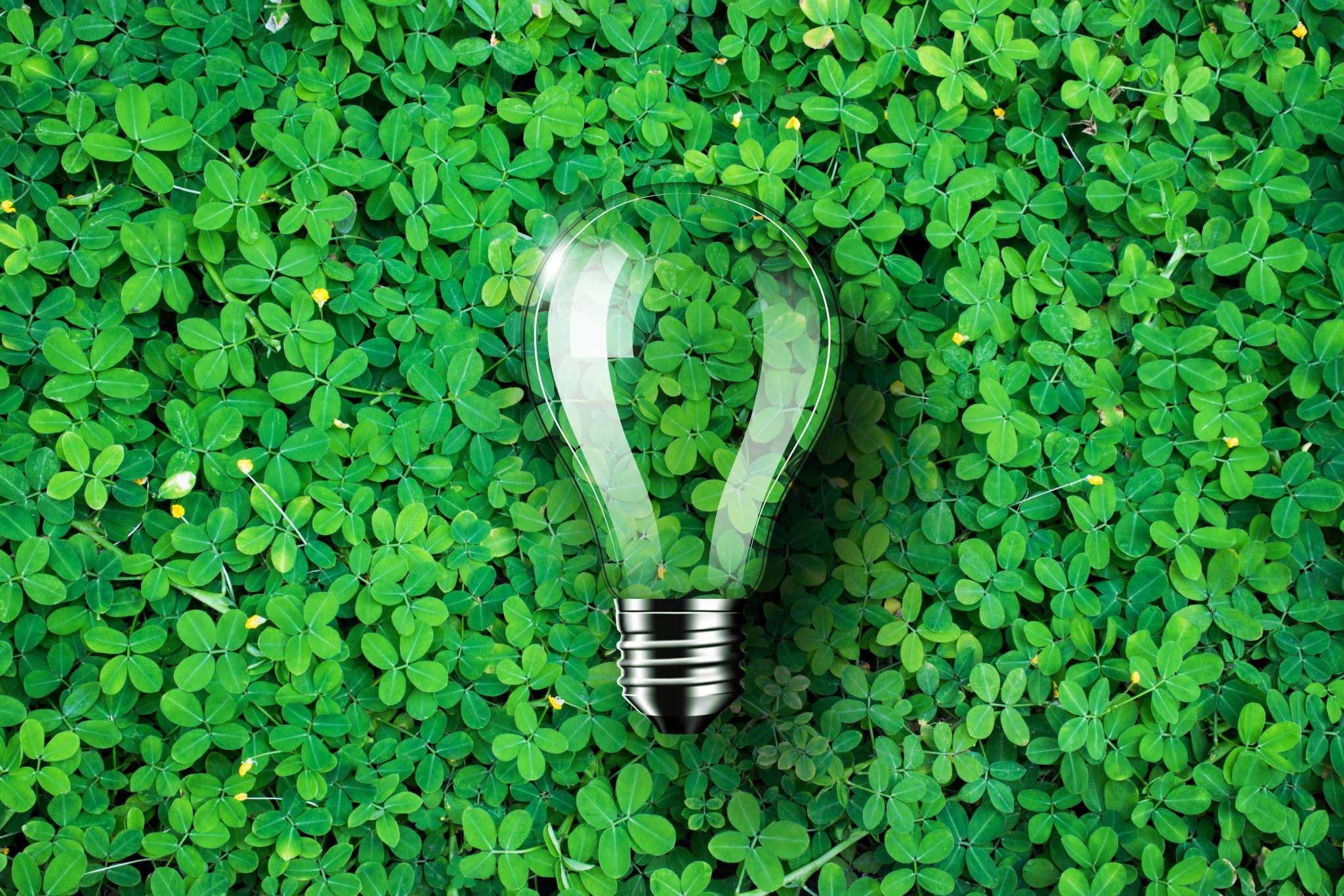 Understand the role that culture plays in implementing essential standards

Plan with equity in mind by determining what we want our students to understand

Identify where essential standards connect to your instructional framework to move learning forward

Understand the key considerations for teachers/administrators to engage in student growth conversations focused on essential standards and complex thinking
4
[Speaker Notes: Review learning targets]
Activator
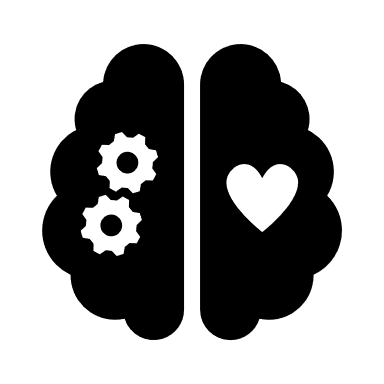 “Culture, as it turns out, is the way that every brain 
makes sense of the world.”  

Culturally Responsive Brain Rules
The brain seeks to minimize social threats and maximize opportunities to connect with others in community.  
Positive relationships keep our safety - threat detection systems in check.  
Culture guides how we process information.
Attention drives learning.
All new information must be coupled with existing funds of knowledge in order to be learned. 
The brain physically grows through challenge and stretch, expanding its ability to do more complex thinking and learning.  

Zaretta Hammond, Culturally Responsive Teaching & The Brain p.22
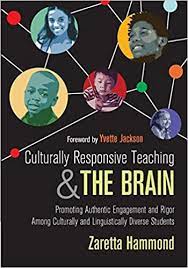 5
[Speaker Notes: Facilitator notes

An important part of equity is recognizing how culture is at work in how we develop understanding. While there are a lot of resources for educators about equity and culturally responsive teaching and pedagogy, we find that Zaretta Hammond’s work in Culturally  Responsive Teaching and the Brain © 2015 is an excellent resource for learning about the connection between culture and understanding. The information from this slide is from pages 47-49 in Zaretta Hammond's book, and these pages are available in the reading handout for this module.

If your participants have not engaged with her work before, or do not share an understanding of what is meant by “culture” then  it may be helpful to spend a bit more time with this content that what is on the slide. Chapter 2 of Zaretta Hammond’s book Culturally Responsive Teaching and the Brain is dedicated to understanding what is meant by “culture.”

Activity: New-Knew-Renew
Ask participants to read over the slide and then after some independent think time, discuss: 

What in this slide is…
Was new to you
Is something you already knew…
Is something that was renewed for you?

Consider sharing out for building understanding within the group. Time may also be a considerations as well as the format for sharing out (e.g. elbow partners, small group and/or whole group)]
Washington State Learning StandardsFour learning goals provide the foundation for the development of all academic learning standards in Washington state:
6
[Speaker Notes: Facilitator notes

Briefly touch on this slide emphasizing that the Washington state Learning Standards are developed through collaborative, public processes informed by educators, administrators, community members, parents and guardians, and stakeholder groups across the state and nation.


Below is additional background about Washington State Learning Standards and years of adoption, and additional resource that the facilitator can share as needed:

https://www.k12.wa.us/student-success/learning-standards-instructional-materials

http://www.achieve.org/
Aligned standards provide the foundation to improve curriculum, instruction and assessment and better prepare students for college and the workplace. They also communicate core learning goals to teachers, parents and students.

http://achievethecore.org/
The Shifts - How are college- and career-ready standards, including the Common Core, different from other academic standards? The Shifts provide a frame that describes how these standards raise expectations across multiple areas of students’ educational experience including instructional materials, classroom practice, and assessment. The Shifts illustrate how college- and career-ready standards contribute to transformative changes in the classroom that will better prepare students for opportunities after high school.]
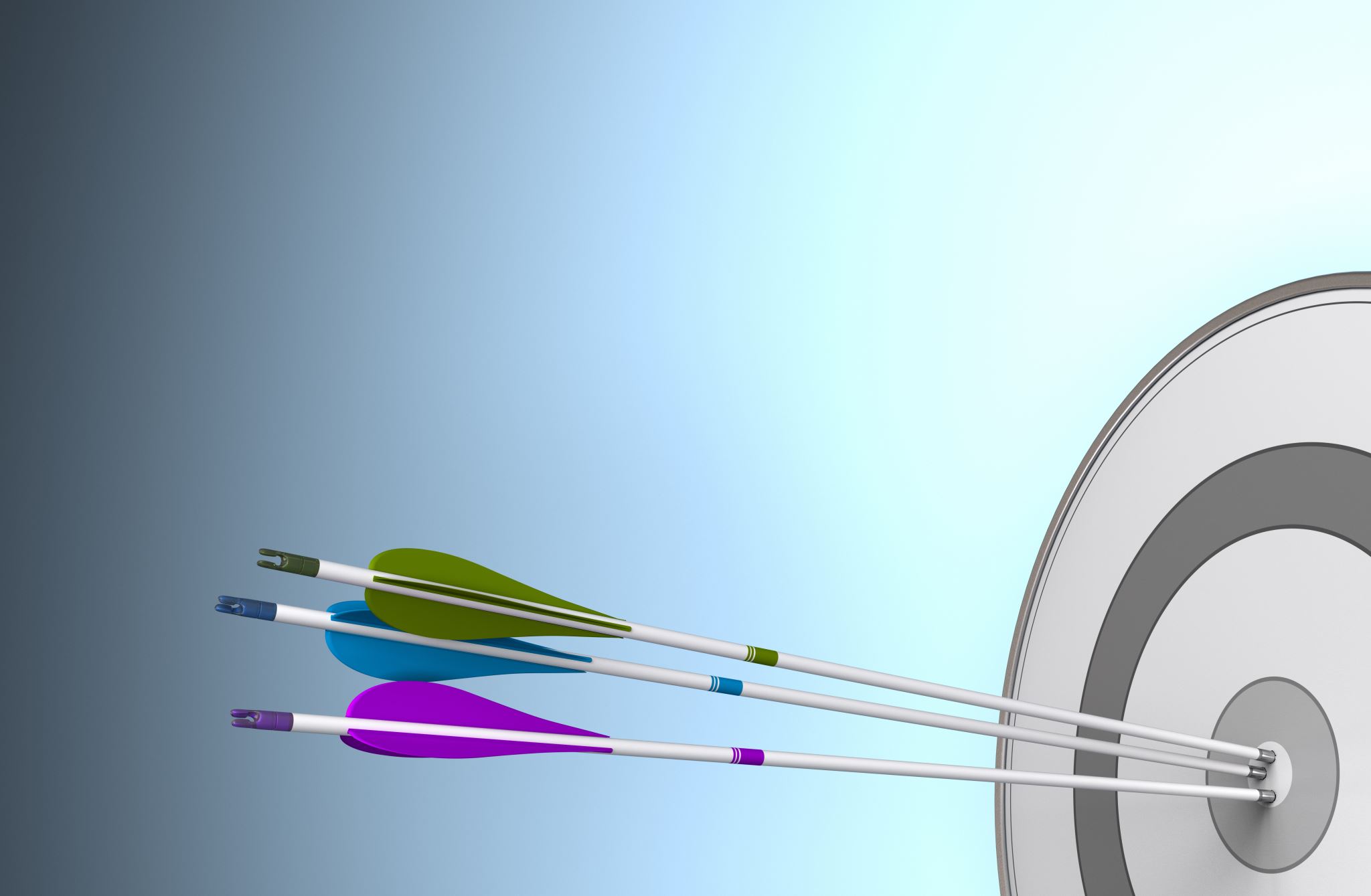 Essential Standard
Part of the WA State Learning Standards or national standards. 
A significant learning that yields the opportunity for students to draw on their cultures, identities and backgrounds
A significant learning that demands students' complex thinking
May also include, in addition to a content standard, other learning supportive standards (e.g. CTE 21st Century Learning Skills, Habits of Mind, Standards for Mathematical Practice, etc).
7
[Speaker Notes: Facilitator notes
This information on Essential Standard is found on page 1 of SSG Rubric.

Turn & Talk or Table discussion
When you think of essential standards and you read the bullets, what connections can you make?  
How do you determine what a significant learning is and whether it advances students’ complex thinking? 
What supportive standards, if any, do you incorporate in your practice? 

Optional Extension Activity: Standards Sort
Provide examples of standards that lead to complex thinking and not complex thinking and ask participants to identify which they feel would fit the criteria for an essential standard]
Other Learning Supportive Standards
(e.g. CTE 21st Century Learning Skills, Habits of Mind, Standards for Mathematical Practice, etc).

What learning-supportive standards do you use to support your Washington State Learning Standards?  

How might they support the standard you selected in the previous activity?
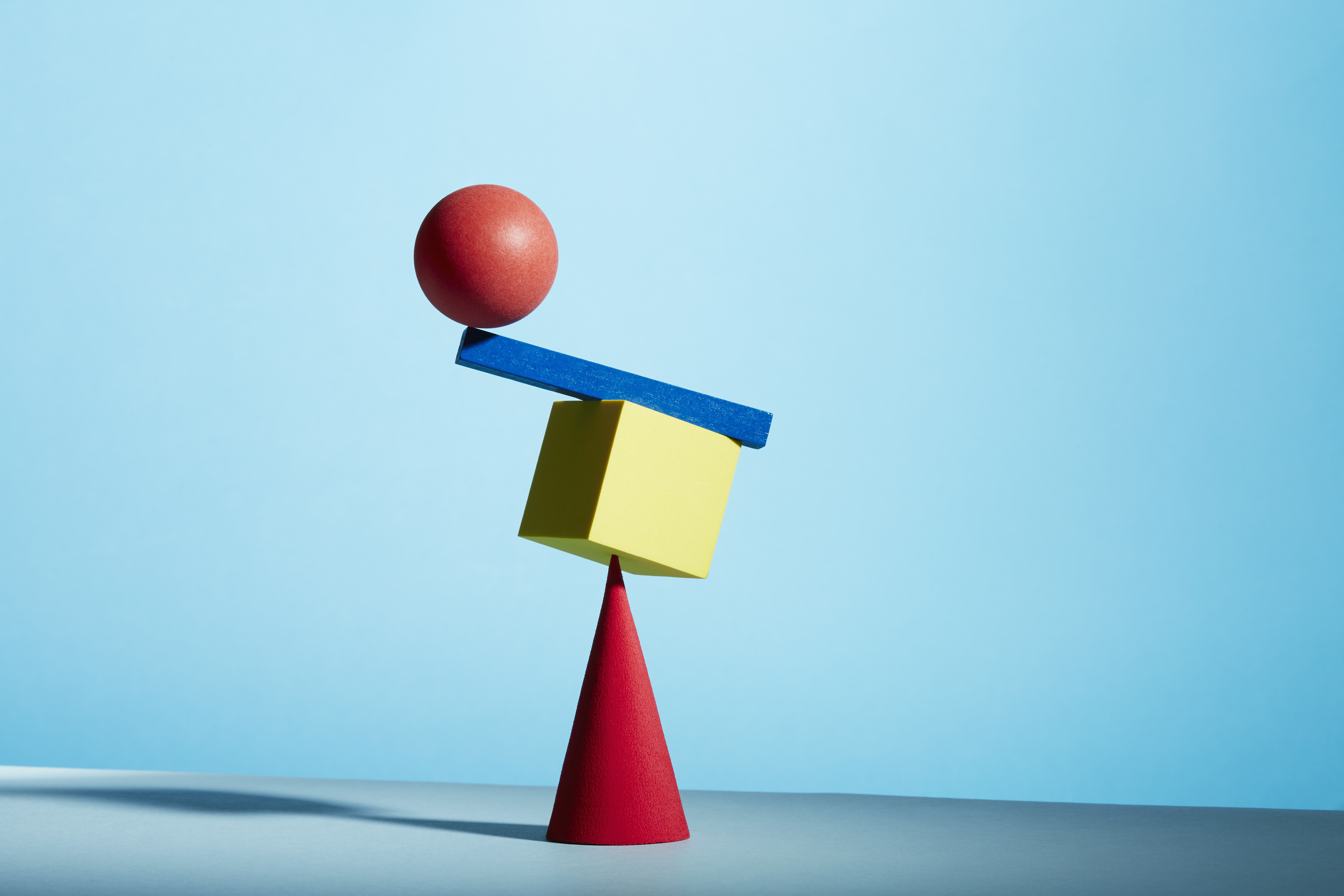 8
[Speaker Notes: Facilitator notes 
This slide is an opportunity to explore "Other Learning Supportive Standards". Choices about including it should be made based on the context of the educators who are participating in the professional learning and additional background may need to be provided on the idea of learning supportive standards. 

Provide for individual reflection and then ask participants to engage in a "Turn & Talk" (8 minutes)

Optional activity

Read one of the vignettes and identify where they see a “essential standard” at play and also a supportive standard? (15-20 minutes)
Vignettes are available at: https://www.k12.wa.us/sites/default/files/public/tpep/studentgrowth/Student%20Growth%20-%20Vignettes_2122.pdf]
Vocabulary: Oh My!
Critical 
Standards
Power Standards
Essential Standards
Priority Standards
Learning Standards
9
[Speaker Notes: Facilitator notes
There are several terms about standards that are used in our state.  The definitions for them are listed below.  The revised student growth goal adds “essential standards” to that list.  It is important to understand the relationship of these words as they fit into your educational community.  Essential standards have a layer of equity and culture that perhaps the other terms do not.  Each presenter of this module will need to make the connection of these terms to their own district.  

A possible next steep for continued learning around the notion of standards could be delving into work around learning progression, teacher clarity, and other district-level initiatives related to the district’s work on standards. 

All of these terms - 
Prioritized Standards are those that have been identified as most essential to a particular grade level, content area, or course. Although it is still important to teach standards that are not deemed prioritized, teachers devote significant time and resources to ensuring that prioritized standards are mastered.
Priority Standards are “a carefully selected subset of the total list of the grade-specific and course-specific standards within each content area that students must know and be able to do by the end of each school year in order to be prepared for the standards at the next grade level or course.
Essential Standards Defined. Standards that you are guaranteeing ALL students will know and be able to do at the end of the year. These are the standards you will write your common formative assessments around. (Ainsworth, Rigorous Curriculum Design, 2010) Page 9.
Essential, priority, power- used synonymously (DuFour, Ainsworth)

**If further work in your setting is needed to unpack standards and develop teacher clarity around standards, this additional resource is available.  Washington State Learning Standards:  Unpacking standards, learning progressions and teacher clarity https://docs.google.com/presentation/d/1pWYFSBbZBFp425hp5N8KWFFswpodYjg1PL7a4oMjzLU/edit#slide=id.g1199d24aa42_1_0]
Planning with Equity in Mind
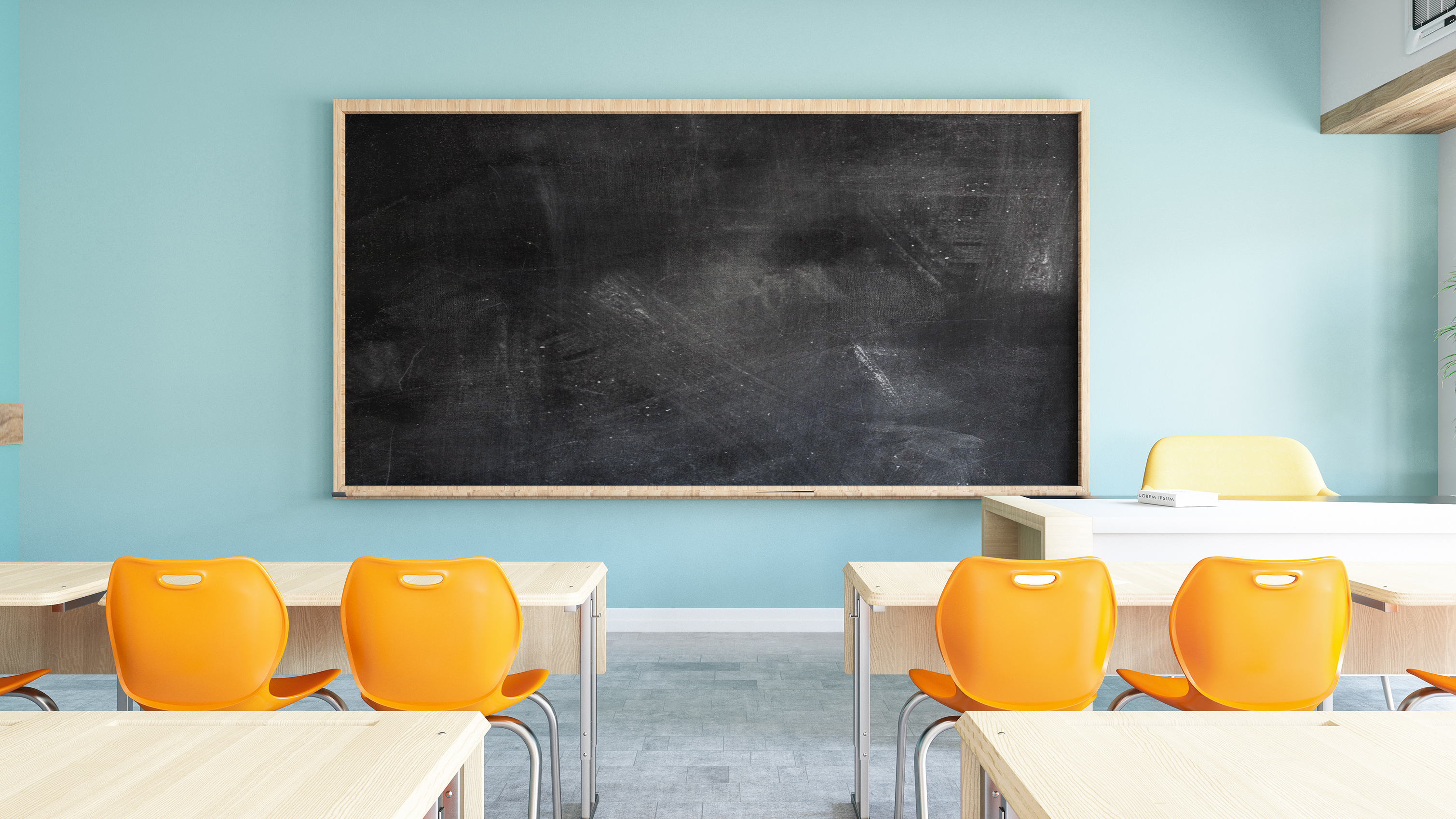 “Equity, as an educational concept, is the implementation of an Equity mindset into thoughtful pedagogical design.”
Dr. Adeyemi Stembridge - Culturally Responsive Education in the Classroom
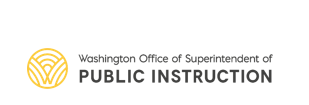 10
[Speaker Notes: Facilitator notes
This quote comes from Dr. Stembridge’s book, Culturally Responsive Education in the Classroom - An Equity Framework for Pedagogy.

As we begin to unpack what essential standards are, let’s keep in mind what Dr. Stembridge says on p. 116, “Planning with a Culturally Responsive Education (CRE) mindset draws on relationships with students as well as their unique identities in order to engineer moments of authentic rigor and engagement.”]
Planning with Equity in Mind
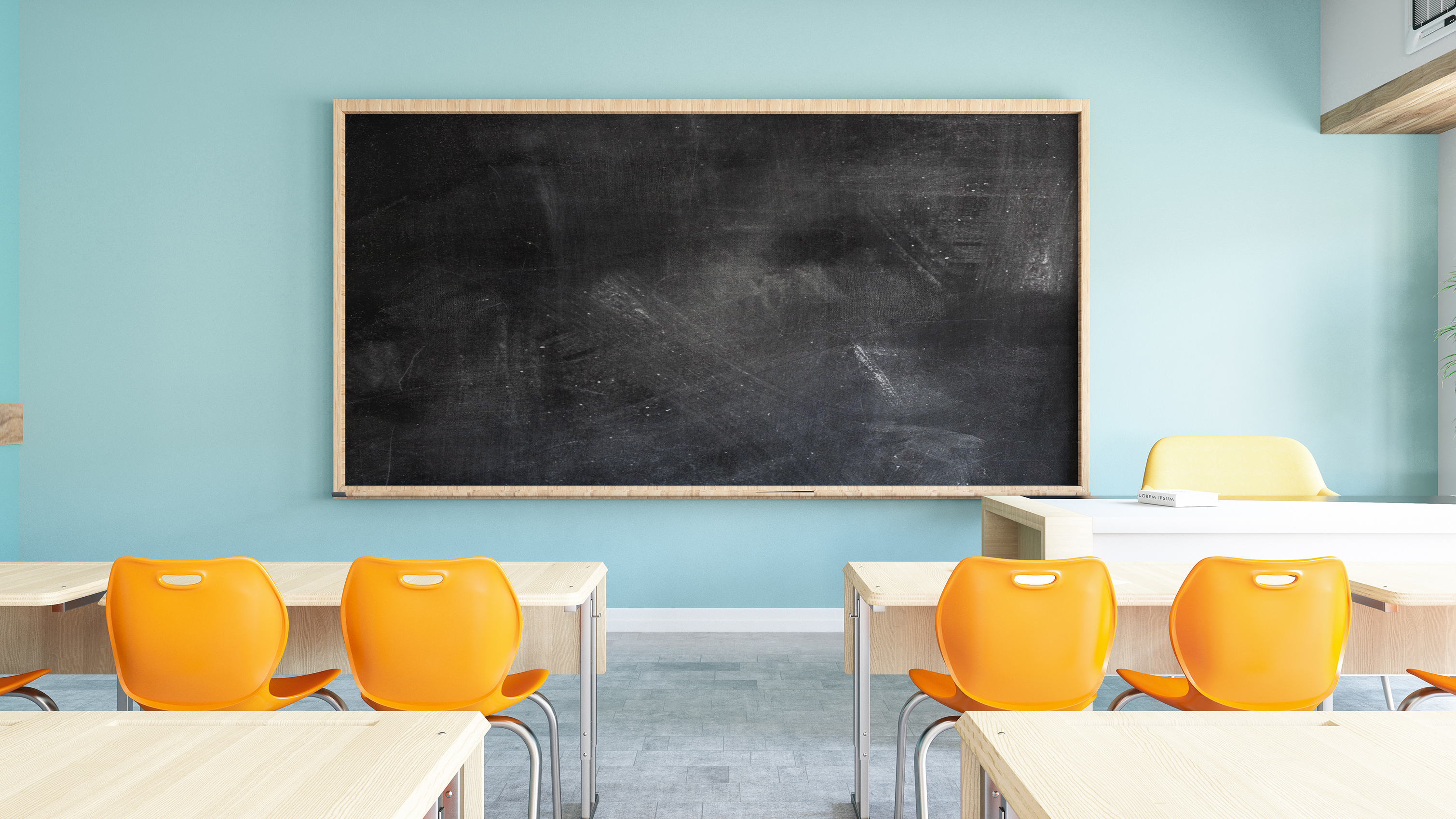 Question One:  What do I want students to 		   understand?
Question Two:  What do I want students to feel?
Question Three:  What are the targets for rigor?
Question Four:  What are the indicators of 			  engagement?
Question Five:  What are the opportunities to 		  be responsive?
From Dr. Adeyemi Stembridge’s work in  Culturally Responsive Education in the Classroom
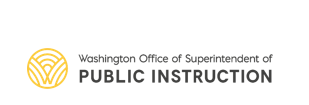 11
[Speaker Notes: Facilitator notes
For this section, please consult Culturally Responsive Education in the Classroom - An Equity Framework for Pedagogy, Planning with Equity in Mind, Chapter 4, pgs 116-148.

The work of basing our Student Growth Goal on a Critical Standard algins with Question 1 of Dr. Stembridge’s five CRE planning questions that, in his words, “allow us to get inside of the concepts we want to teach with greater focus and clearer intentions in order for us to facilitate more powerful understandings. When we plan with these questions - with our CRE lens - planning for understandings that entail the deliberate attention to both the skill and content-based understandings we want for students and also the affective context in which they learn, we are more likely to develop lessons that honor the full humanity of our students in ways that invite their identities and cultural fluences to the table.”

The revised Student Growth Goal process asks  us to do more with our standards.  In addition to identifying them, we need to interact with them at a deep level or “get inside of them” as Dr. Stembridge says.  One way to do this is to answer question one of the Planning with Equity in Mind questions.]
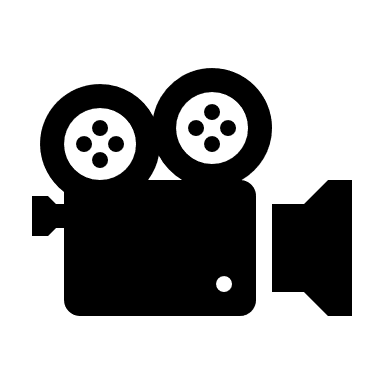 What do you want your students to understand?
Planning for Equity: What do you want your students to understand? - YouTube

As you watch the video think about . . .
An idea that is still going around in my head is…
One thing that squares with things I already know is…
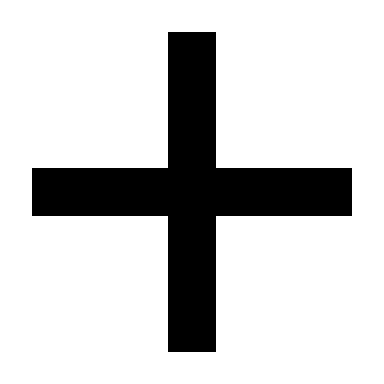 12
[Speaker Notes: Facilitator notes

Prompt the participants to attend to the two question in the square box and in the oval as they watch the video.
Show or allow time to watch Video: 3 minutes 
Provide private reflection time to address the two stems and then ask participants to share out (facilitator determines the most appropriate share-out format based on context and timing needs): 12 minutes 

Planning for Equity: What do you want your students to understand? - YouTube]
What do understanding and culture have to do with standards?
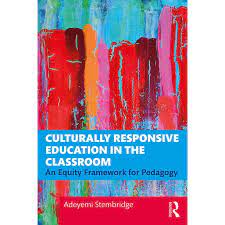 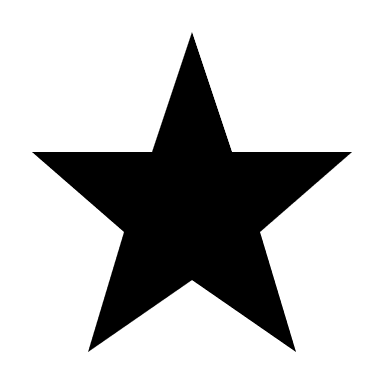 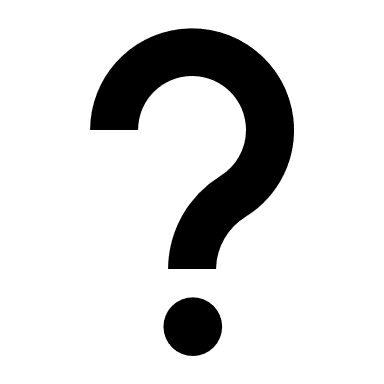 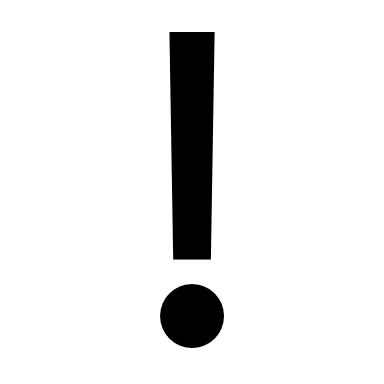 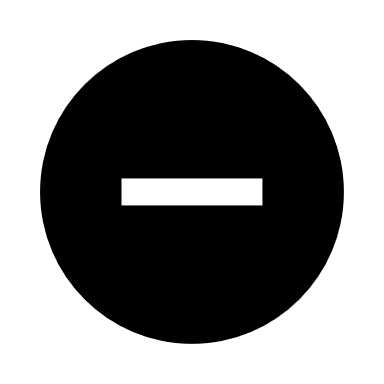 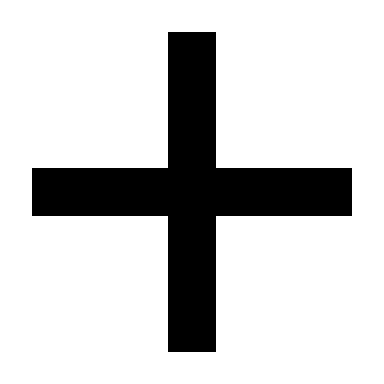 13
[Speaker Notes: Facilitator notes
Ask participants to read pg 122 (start at 2nd paragraph) and continue to page 123 in Culturally Responsive Education in the Classroom, An Equity Framework for Pedagogy by Adeyemi Stembridge. Ask participants to do a close read and annotate using the markings indicated on the slide.

Create an opportunity for participants to share their annotations in small groups.]
The Dream Exercise
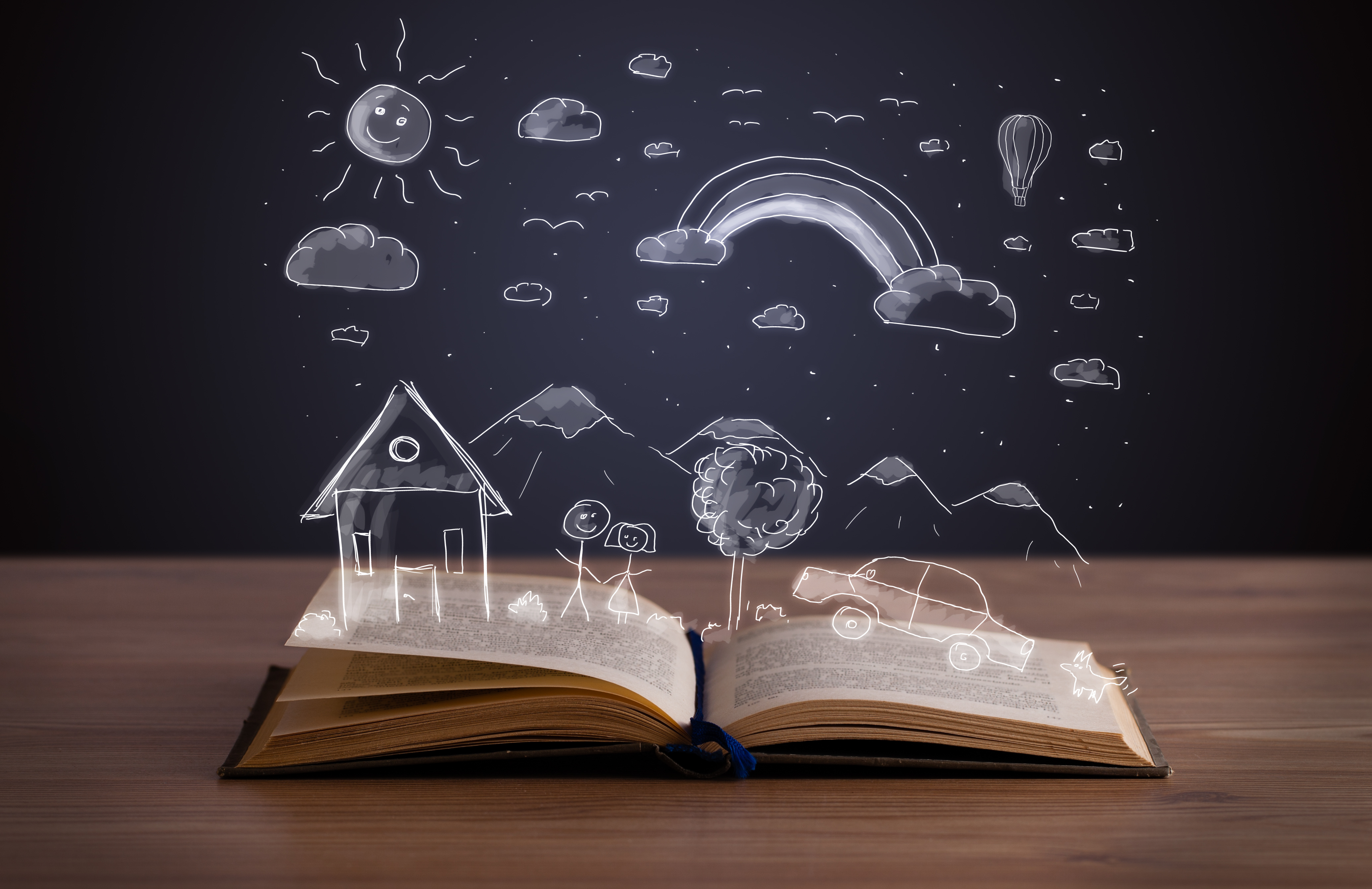 Imagine that you have a group of dream students. They are engaged, they think you’re amazing, they are perfectly behaved, and they have perfect memories . . .

Fill in the  blanks in this sentence:
Three to five years from now, my students still know _____; and they are still able to do _____; and they still find value in _____.
Heath & Heath, The Power of Moments, 2017, page 101.
14
[Speaker Notes: Facilitator notes
This activity is from Culturally Responsive Education in the Classroom - An Equity Framework for Pedagogy, Dr Yemi Stembridge, pg. 123 and is also described by Dr. Stembridge on his website in this video: https://www.youtube.com/watch?v=ZkFBebSEPKc&t=1s


Provide time for participants to do an individual quick-write, with 1-2 minutes to complete the sentence.
Ask participants to share their sentences with a partner and to identify/discuss common themes and characteristics in their responses.]
Planning for Equity - Question 1
What do I want learners to understand?
What is a deep and meaningful conceptual understanding about your content that matters tremendously for students so that they are able to think like practitioners in your field?
What do you remember about your own early emerging understandings of this concept?
What did you figure out?
How did you figure it out?
How did it feel when you first understood?
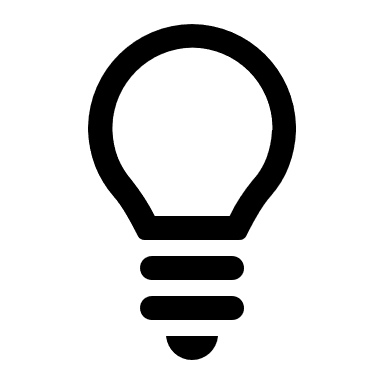 Stembridge,Adeyemi Culturally Responsive Education In the Classroom: An Equity Framework for Pedagogy (p. 121-123)
[Speaker Notes: Facilitator notes 
To further unpack what we surfaced from the dream exercise, we can use the addition prompting from Dr. Stembridge in his book Culturally Responsive Education in the Classroom - An Equity Framework for Pedagogy, on page 123. 

Optional Extension Activity:
Slides 16-18 are examples of the planning questions at different grade levels. As an optional extension, have participants select one to review and then use the planning template to consider a lesson of their own.]
Planning with Equity in Mind: Early Elementary
Choices: 
Independently
With a partner
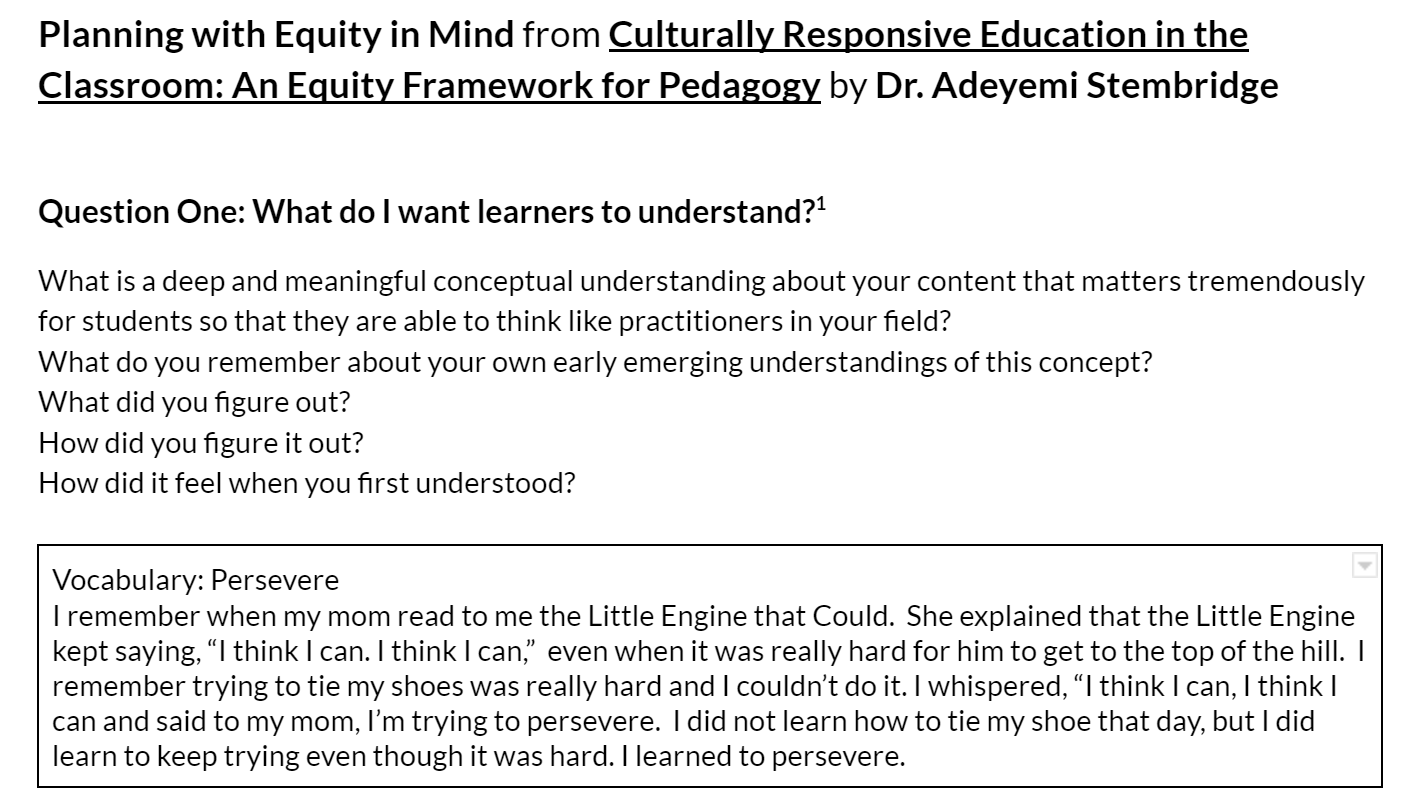 [Speaker Notes: Facilitator notes  - this is an optional activity/example

Activity: Pick a standard and answer Question 1 planning questions (20-25 minutes)
Use the Planning with Equity template that accompanies this Module]
Planning with Equity in Mind: Elementary
Choices: 
Independently
With a partner
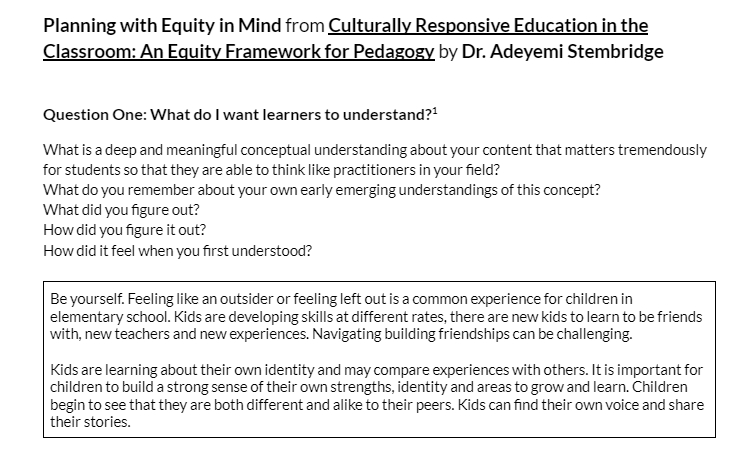 [Speaker Notes: Facilitator notes  - this is an optional activity/example

Activity: Pick a standard and answer Question 1 planning questions (20-25 minutes)
Use the Planning with Equity template that accompanies this Module]
Planning with Equity in Mind: Secondary
Planning with Equity in Mind from Culturally Responsive Education in the Classroom:  An Equity Framework for Pedagogy by Dr. Adeyemi Stembridge

Question One: What do I want learners to understand?
What is a deep and meaningful conceptual understanding about your content that matters tremendously for students so that they are able to think like practitioners in your field?
What do you remember about your own early emerging understandings of this concept? 
What did you figure out? 
How did you figure it out? 
How did it feel when you first understood?


Reader Lens: An author can convey the central ideas of a novel by carefully crafting the first sentence. 
I can discover meaning in a text by questioning how its details connect to the author/artist’s purpose.

I remember an ‘aha!’ moment reading Toni Morrison’s introduction to Song of Solomon where she analyzes her own first sentence of the novel: “The North Carolina Mutual Life Insurance agent promised to fly from Mercy to the other side of Lake Superior at three o’clock” (Morrison p. 3). Her sentence migrates from North Carolina to Lake Superior, mirroring the Great Migration. Themes of agency, flight, and mercy make their first appearance. Names and places carry deep connotations, just as they will through the novel. Reading her explication unlocked an understanding that she had created a puzzle in that first line, and that I could find rich meaning by doing my own close readings of her sentences. As a teacher, Morrison’s explication gave me the idea that my students should read closely looking for connotations, symbols, and themes.
Choices: 
Independently
With a partner
18
[Speaker Notes: Facilitator notes  - this is an optional activity/example
Activity: Pick a standard and answer Question 1 planning questions (20-25 minutes)
Use the Planning with Equity template that accompanies this Module]
Connections: Instructional Frameworks
Where do critical standards live within your framework? 
Where does thoughtful planning for equity exist?
Where do you see opportunities for a conversation about this part of the SGG process aligning to other parts of your TPEP evaluation?
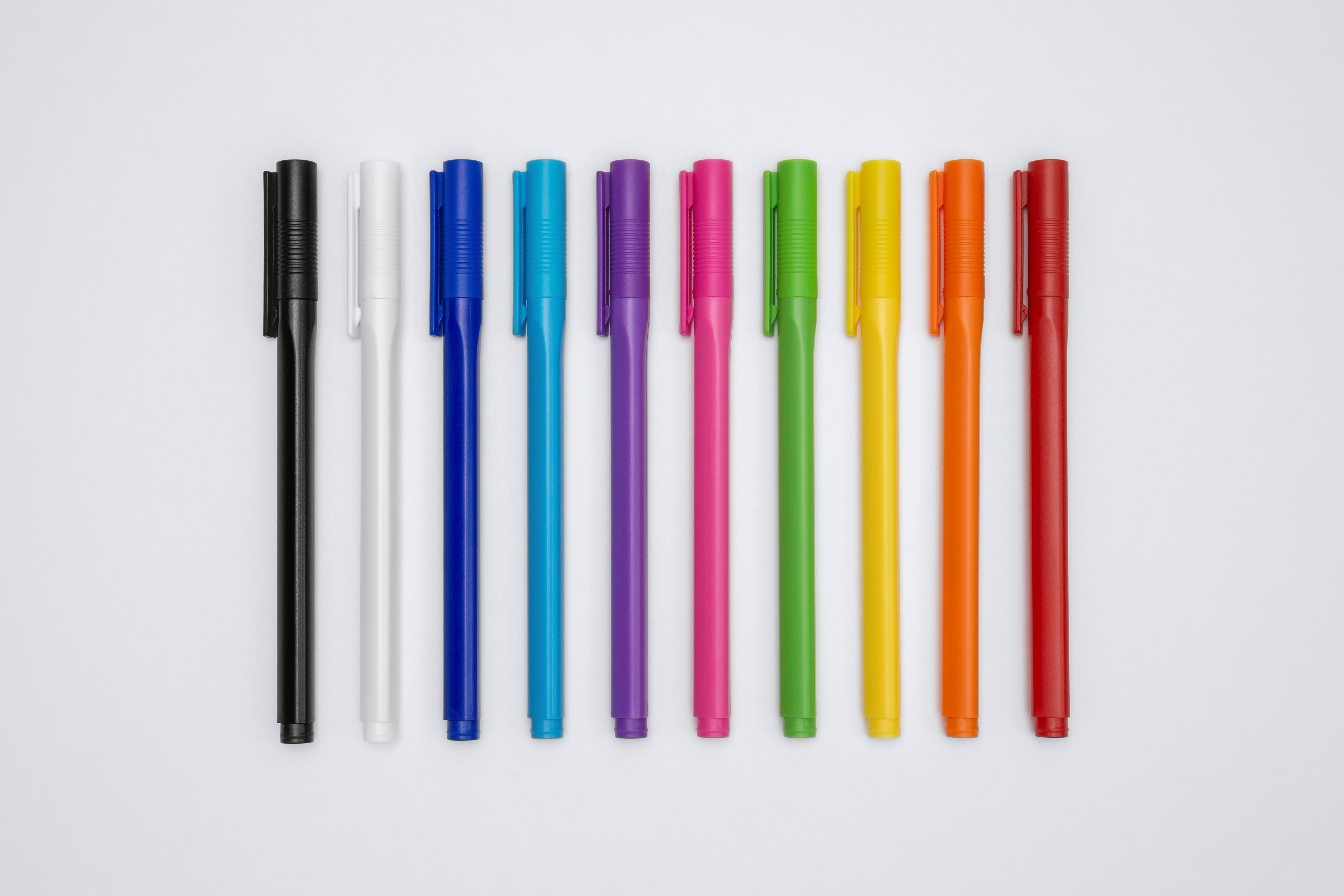 Using your Instructional Framework handout, highlight where you see connections to the attribute of Essential Standard
19
[Speaker Notes: Facilitator notes - Connecting to the Instructional Framework -  Slide 23, 15 mins

Instruct participants to highlight their instructional framework with key pieces that align with what they understand about the attribute of “Essential Standard”  – 5 minutes
In partners or small groups, have participants discuss what connections they found and any patterns that they noticed – 10 min 

Instructional Framework links:
CEL 5D+
CEL Framework
Danielson
Danielson Smart Card -needs to be updated
Marzano
Marzano at a Glance]
Key Considerations: Essential Standards
If you are a teacher…
If you are an administrator…
When you are in a student growth conversation with your administrator, how will you communicate that you have embedded an equity mindset in your planning and how you have provided for deeper understanding utilizing critical standards?
When you are in a student growth conversation, how will you encourage dialogue with a teacher about how they have embedded an equity mindset in their practice and how their planning promotes deeper understanding through the use of critical standards?
20
[Speaker Notes: Facilitator notes 15 min
In using the revised Student Growth Goals, it is an opportunity to re-think how we collect artifacts and evidence. This may come during a classroom observation, a PLC observation, a collaborative examination of student work, etc.  The focus is to naturally harvest what is embedded in the teaching and learning and not to create or compile additional artifacts solely for this purpose. The focus of using the revised Student Growth Goal rubrics is to have conversations. Given that emotional engagement may be a new concepts for us, it is even more important that there are opportunities for teachers and administrators to have conversations about what emotional engagement is and how it is showing up in the instruction that is planned to help students reach the student growth goal. 

Provide individual reflection time, 5 minutes
Provide small group discussion time (consider if you want to group by job-alike or mixed groups, depending on audience), 10 minutes]
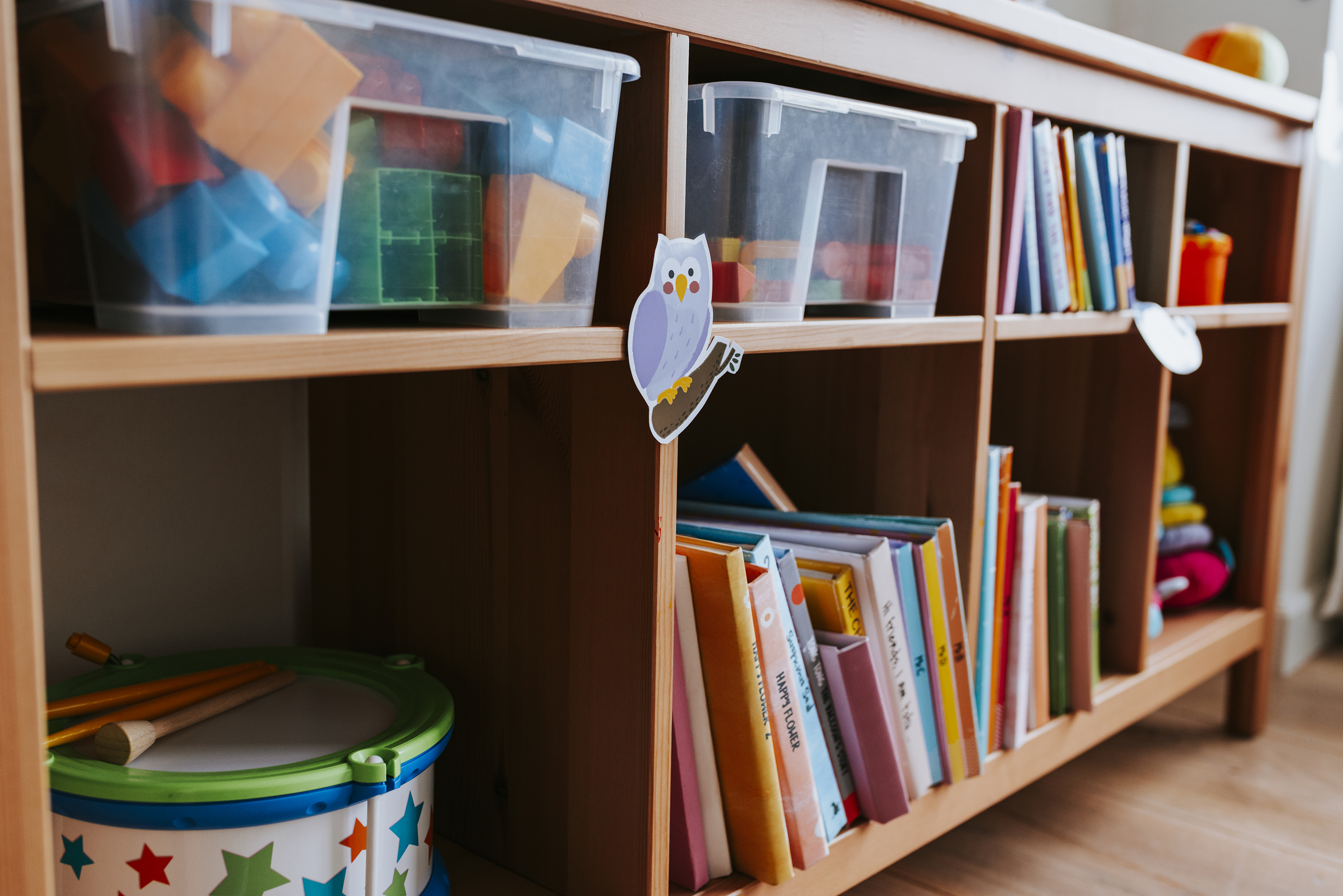 Additional Resources
Learning Standards & Instructional Materials: https://www.k12.wa.us/student-success/learning-standards-instructional-materials
Achieve the Core - http://www.achieve.org/
Vignettes: https://www.k12.wa.us/sites/default/files/public/tpep/studentgrowth/Student%20Growth%20-%20Vignettes_2122.pdf
CRE Meets UDL with Dr. Adeyemi Stembridge and Dr. Katie Novak - https://www.youtube.com/watch?v=ArQO8ao_fE4 (31:00-38:35)
Culturally Responsive Education -Dr. Adeyemi Stembridge p. 21-25
Equitable Practices - https://docs.google.com/document/d/1RP3UGxhb_17nh9y65f0cj3oIQ8iyrrL6sNaXJIZt_hY/edit
21
[Speaker Notes: Facilitator notes

This slide is optional to share with participants. Feel free to share these additional resources with participants and/or use them in your preparation to deliver this module.]
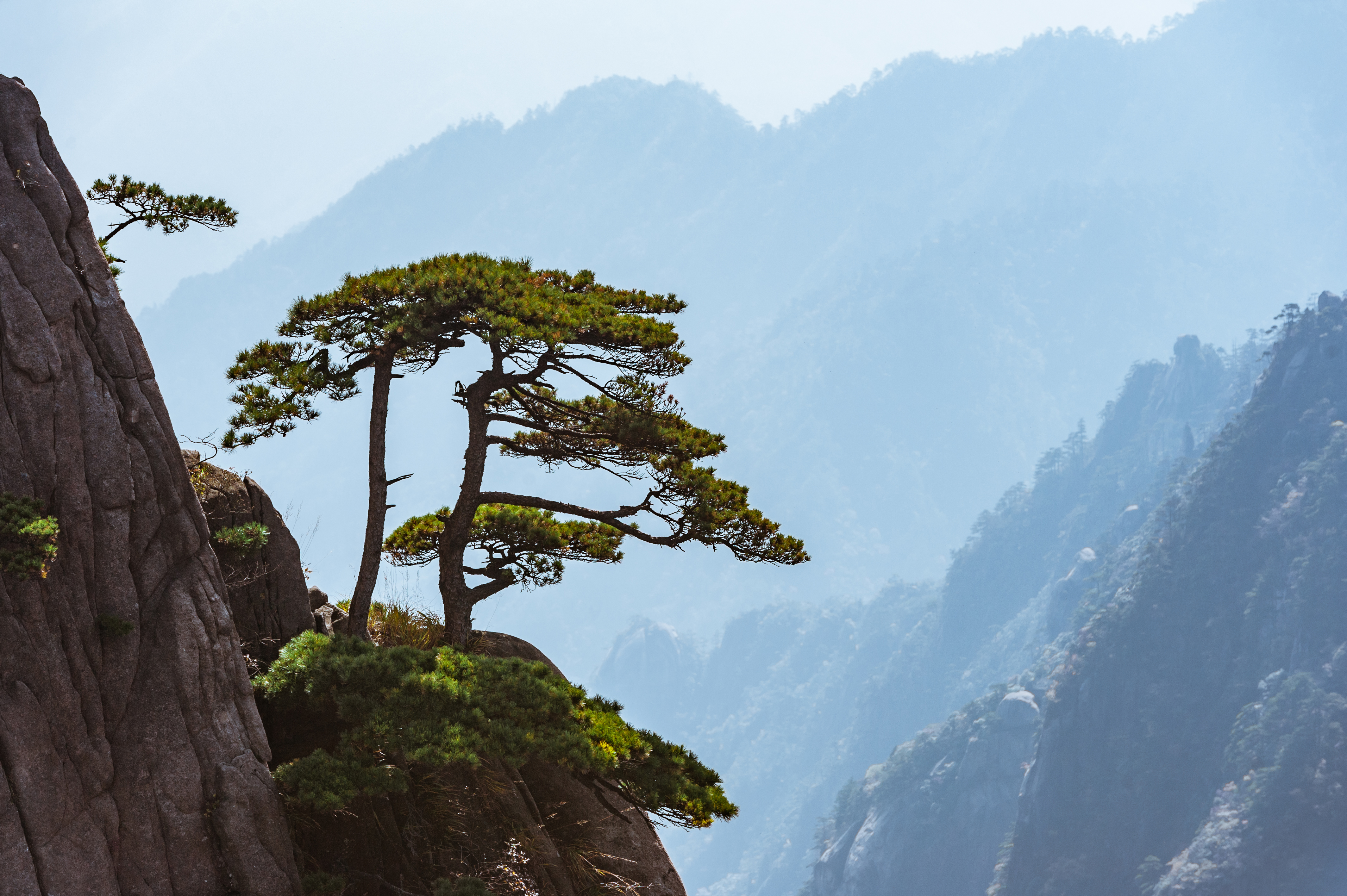 Closing
To share in understanding - to grasp meaning in the same way as others - can be argued to be the very things that most defines humanity.
Equity work is grounded in the positive-sum belief that all students benefit from thoughtfully developed learning experiences…
22
[Speaker Notes: Facilitator notes

Feel free to replace this slide with your own closure.

These two quotes from Dr. Stembridge help reinforce the connection between focusing on equity through a planning process that is grounded in understanding and builds upon the assets of our students. The idea of developing thoughtful learning experiences that lead to rigorous learning is developed further in Modules 4 (Cognitive Engagement) and  (Emotional Engagement).]
Thank you!
We’d like to honor and acknowledge the thought, time and effort that went into creating this module, and offer thanks to the module developers:​
Patricia Beuke, OESD 114 and Danielson Framework Specialist​
Joy Lansdowne, formerly ESD 101 and Marzano Framework Specialist​
​
In appreciation for their work and in acknowledgement to others who have contributed:​
Kristin Monson, NWESD 101​
Jennifer Ireland, NWESD 101​
Becca Horowitz, PSESD 121
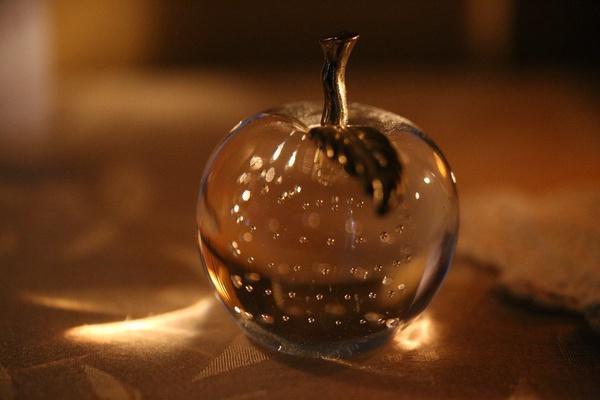 23
[Speaker Notes: If helpful, please feel free to share the url for the TPEP website: https://www.k12.wa.us/educator-support/teacherprincipal-evaluation-program

And the direct link to the Student Growth Goals page: https://www.k12.wa.us/educator-support/teacherprincipal-evaluation-program/frameworks-and-student-growth/student-growth


And contact information the TPEP office at: tpep@k12.wa.us]